Derivativos de Balcão sem CCP
Fluxo de Avaliação de Estratégias
FLUXO DE AVALIAÇÃO DE ESTRATÉGIAS
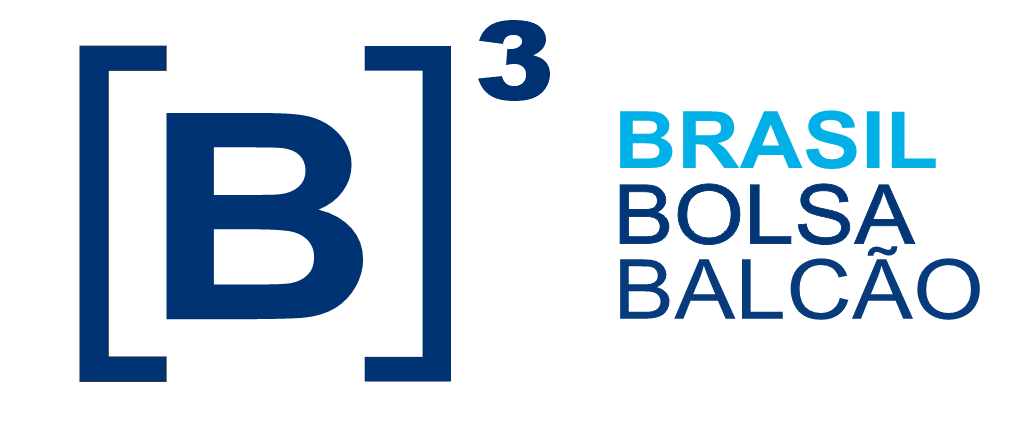 INÍCIO
CLIENTE DEMANDA ESTRUTURA CUSTOMIZADA À GERÊNCIA DE DERIVATIVOS DE BALCÃO E COE(1) (2)
GERÊNCIA DE DERIVATIVOS DE BALCÃO E COE ENVIA PLANILHA EXISTENTE PARA CLIENTE VALIDAR SE DE FATO A ESTRUTURA ATENDE
GERÊNCIA DE DERIVATIVOS DE BALCÃO E COE PREPARA O MATERIAL PARA A COMISSÃO DE AVALIAÇÃO DE ESTRATÉGIAS ANALISAR A ESTRUTURA
GERÊNCIA DE DERIVATIVOS DE BALCÃO E COE ANALISA A VIABILIDADE (3) DA  DEMANDA E SANA EVENTUAIS DÚVIDAS COM O CLIENTE
ESTRATÉGIA
APROVADA PELA COMISSÃO DE AVALIAÇÃO DE ESTRATÉGIAS
CLIENTE CONFIRMA QUE A ESTRUTURA ATENDE A SUA DEMANDA?
QUADRO RESUMO É ENVIADO AO SEGUNDO NÍVEL DE APROVAÇÃO(4)
N
S
S
EXISTE ALGUMA ESTRATÉGIA JÁ APROVADA QUE PARECE ATENDER A DEMANDA DO CLIENTE?
ESTRATÉGIA
APROVADA?
S
N
N
S
N
PARTICIPANTE É INFORMADO POR EMAIL PELA GERÊNCIA DE DERIVATIVOS DE BALCÃO E COE QUE SUA ESTRATÉGIA NÃO FOI APROVADA
PARTICIPANTE É INFORMADO POR –EMAIL PELA GERÊNCIA DE DERIVATIVOS DE BALCÃO E COE QUE A ESTRATÉGIA FOI APROVADA E POR E-MAIL RECEBE AS INFORMAÇÕES PARA REGISTRO DA ESTRUTURA
GERÊNCIA DE DERIVATIVOS DE BALCÃO E COE CRIA/ATUALIZA PLANILHA DE SIMULAÇÃO PARA VALIDAÇÃO DO CLIENTE
São solicitados aos clientes informações referente ao fundamentos econômico da estrutura, exemplos práticos, planilhas de simulação ou outras informações necessárias ao pleno entendimento da B3 e à validação se o ativo subjacente atende aos requisitos mínimos da Resolução Nº 3.505
Através do e-mail: derivativos@b3.com.br
Superintendes ou representantes nominalmente indicados por eles.
FIM
Mais informações:
Telefones: 2565-5966/5956/5950/4861/4580/5936/6078/6389
E-mail: derivativos@b3.com.br